Leersteundecreet
Webinar
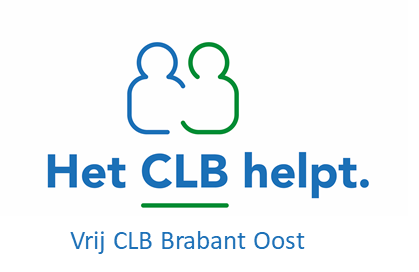 09-11-2023
Leersteun = een brug bouwen terwijl we erover lopen
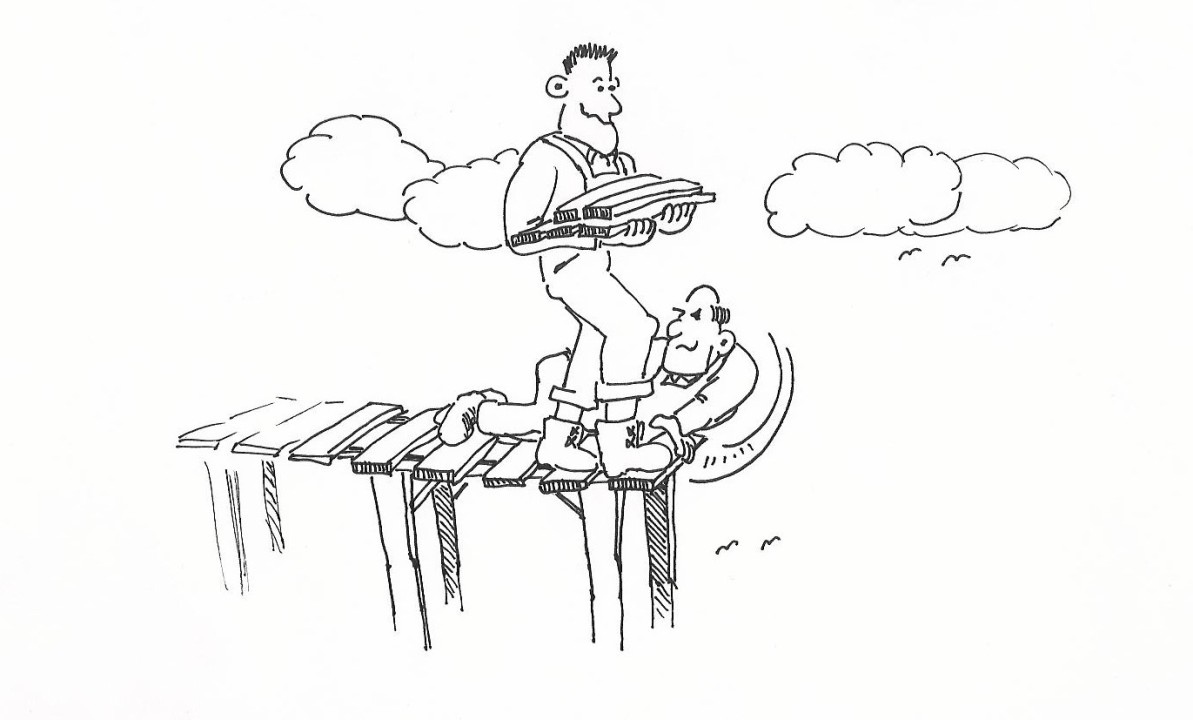 [Speaker Notes: Start Kirsten]
Inhoud
Een nieuw decreet
Wat veranderde niet?
Wat veranderde wel?
Werking CLB ikv leersteun
Voorwaarden start leersteun
Ronde tafel
Leervraag
Inhoud GC-verslag
Rol van het CLB na opstart leersteun
Vragen
3
Het leersteundecreet
4
Leersteundecreet (art.6)
Leersteun is ondersteuning die:
de maximale ontplooiing, de leerwinst, het welbevinden, de zelfredzaamheid en de volwaardige participatie bevordert van leerlingen met specifieke onderwijsbehoeften in het gewoon basis- en secundair onderwijs die beschikken over een GC-verslag, IAC-verslag of OV4-verslag
de competenties versterkt van leerkrachten en schoolteams in scholen voor gewoon basis- en secundair onderwijs in het begeleiden van leerlingen met specifieke onderwijsbehoeften en het creëren van een inclusieve klaspraktijk en schoolcultuur
leerlinggericht, leerkrachtgericht of teamgericht ingezet wordt.
Wat veranderde er niet?
6
Wat veranderde niet? (1)
De grondwet, waarin staat dat iedere persoon met een handicap RECHT heeft op volledige inclusie in de samenleving, met inbegrip van het recht op REDELIJKE AANPASSINGEN.
Gewoon onderwijs als het kan en buitengewoon onderwijs als het nodig is.
InschrijvingsRECHT wijzigt niet (cfr ontbindende voorwaarden)
GC-verslag kan ook zonder toestemming van ouders (zie later)
Onze kernwaarden (deskundigheid, respectvol, gericht op oplossingen en kansenbevorderend)
Onze missie
MISSIE CLB
wij werken in het belang van het kind/de jongere
wij creëren gelijke onderwijskansen voor elke jongere
we versterken de maatschappelijke participatie
we werken op het kruispunt van onderwijs, welzijn, gezondheid en werk
Wat veranderde er niet? (1)
De grondwet, waarin staat dat iedere persoon met een handicap RECHT heeft op volledige inclusie in de samenleving, met inbegrip van het recht op REDELIJKE AANPASSINGEN.
Gewoon onderwijs als het kan en buitengewoon onderwijs als het nodig is.
InschrijvingsRECHT wijzigt niet (cfr ontbindende voorwaarden)
GC-verslag kan ook zonder toestemming van ouders (zie later)
Onze kernwaarden (deskundigheid, respectvol, gericht op oplossingen en kansenbevorderend)
Onze missie en visie
VISIE CLB
de leerling staat centraal
onze cliënten en partners weten waar het CLB voor staat
de leerling is zelf eigenaar van zijn traject en krijgt in dialoog ondersteuning en zorg op maat
we werken schoolbetrokken mét respect voor het pedagogisch project van de school
we hebben goede relaties met onze partners
de cliënten zijn geholpen én voelen zich geholpen
[Speaker Notes: We merken vaak dat dit laatste ook de verwachting schept dat wij problemen kunnen ‘oplossen’.  Dat is (spijtig genoeg) niet het geval.  We kunnen wel aan de slag gaan met de leerling en alle partijen die hierbij betrokken zijn en mee het traject van deze leerling begeleiden.  We stellen hierbij de leerling centraal en gaan dus steeds in overleg met deze leerling (en/of de ouders) bekijken wat die nodig heeft.  We zorgen dat de leerling zelf eigenaar blijft van zijn traject en we betrekken de partners die nodig zijn.  Een open communicatie stellen we voorop.]
Wat verandert er niet? (2)
We kiezen steeds de weg van de MINST INGRIJPENDE HULP.
Niet elk HGD-traject zal leiden tot een GC/IAC of OV4-verslag.  Het kan ook zijn dat er in de eerste plaats nood is aan hulp in de basiszorg of in de verhoogde zorg/andere kernactiviteiten.
Elke vraag die we krijgen om een traject te starten bekijken we eerst CONSULTATIEF.
Als er overgegaan wordt naar een traject wil dit zeggen dat de school reeds een traject liep met leerling en/of ouders.
Wat veranderde wel?
Wat veranderde WEL?
De benamingen van de verslagen:
Gemotiveerd verslag  GC-verslag (gemeenschappelijk curriculum)
Verslag  IAC-verslag of OV4-verslag (enkel SO en BUSO)
OV4-verslag:
Doel: GC volgen ifv behalen diploma SO
Motivering wordt uitgebreider: 
intensieve ondersteuningsnood van de leerling (onderwijskundig, orthopedagogisch en orthodidactisch)
de nood van inzet van paramedisch, sociaal, medisch, psychologisch of orthopedagogisch personeel
[Speaker Notes: Start Hilde]
Wat veranderde WEL?
Het begeleiden van leerlingen met een IAC in het gewoon onderwijs worden duidelijker omschreven:
Cyclisch proces van handelingsplanning moet doorlopen worden (conform aan BuO)
Doelgericht, systematisch, planmatig, constructief, transparant
Wat veranderde WEL?
Mogelijkheid tot samenwerking gewoon/buitengewoon via lesbijwoning maar deze moeten op bestuursniveau van de scholen geregeld worden

Evaluatie type basisaanbod vervalt. Maar voor alle types geldt dat dit moet gebeuren als ouders het vragen of de school dit wenselijk acht (dit zal dan een HGD-traject worden voor ons)
Wat veranderde WEL?
Opvolging door inspectie:
Aantal verslagen
Signaalfunctie
Consultatieve leerlingbegeleiding
Kwaliteit van HGD-traject ifv verslag 
Afweging redelijke aanpassingen 
Evaluaties 
Terugkeer gewoon onderwijs 
Opvolging van objectivering van toeleiding naar leersteun, …
Wat veranderde WEL?
HGD-traject of HGD-advies???

GC-verslag na HGA-advies als:
CLB al een traject heeft doorlopen met de school, de leerling en de ouders 
Uitgebreide diagnostiek blijkt niet nodig
Alle info is aanwezig om te besluiten dat LEERSTEUN de beste hulp is.
Rol van het CLB: we blijven breed en kritisch kijken!!!
Wat verandert er WEL?
Leerling of ouder kan om onafhankelijke bemiddeling vragen aan het CLB als ze klachten hebben over:
De redelijke aanpassingen door de school
De afweging van de proportionaliteit van redelijke aanpassingen
De leersteun vanuit het leersteuncentrum
Opmaak van GC-verslag, een IAC-verslag of een OV4-verslag
Wat veranderde er WEL?
Ondersteuningsnetwerken worden Leersteuncentra:
	LSC OB (Oost-Brabant)	
	LSC Limburg vrij		
	LSC VONC (steden en gemeenten Vilvoorde)
	LSC NB (Noord-Brabant)
	LSC CO
OKOplus
[Speaker Notes: De presentaties van (de meeste van) deze LSC vind je op ons INTRANET]
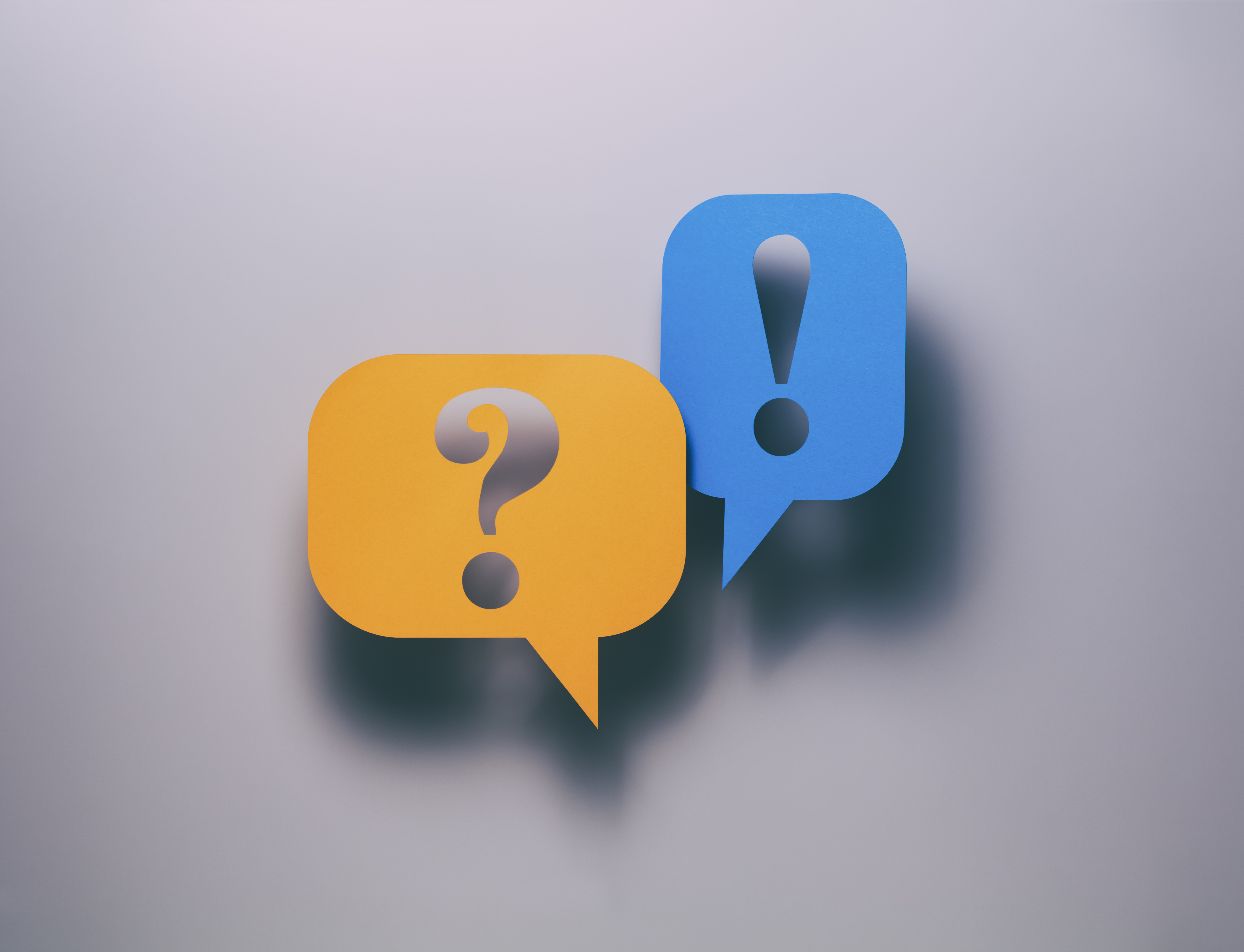 Werking CLB ikv leersteun
Voor een individuele leerling
CLB regie voor HGD-traject/externe hulp/begeleiding
LSC: Leersteun start op
School blijft sterk betrokken
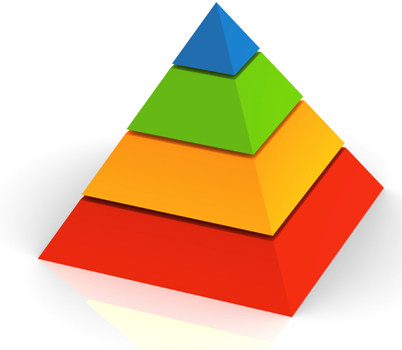 IAC
IAC
IAC
Uitbreiding van zorg
Voor enkele leerlingen
Regie bij school
CLB: consultatief
Verhoogde zorg
Voor alle leerlingen
Regie bij school
CLB: signaalfunctie
Brede basiszorg
[Speaker Notes: Binnen de schoolcontext werken verschillende partners samen op verschillende momenten tijdens het zorgtraject van een leerling. 
We beginnen onderaan. Hoe hoger we gaan, hoe meer partijen er bij komen.

Toelichten
Olievlekprincipe van ONW, willen ook effect zien in fase 0 en 1, op het zorgbeleid
Eens ze op fase 2 binnen komen voor een leerling, hebben ze ook hun invloed op de zorg die geboden wordt in de onderliggende fases

Signaalfunctie (= kernactiviteit) is kernactiviteit]
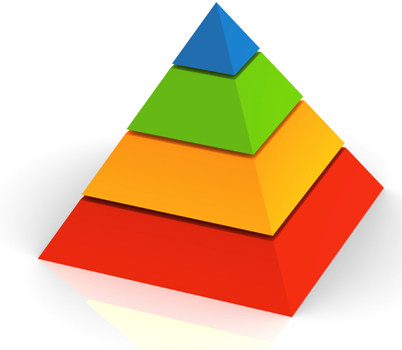 HGD-traject (met HGD-advies)
Begeleiding
Draaischijffunctie
IAC
IAC
IAC
Uitbreiding van zorg
Onthaal 
Vraagverheldering
Consultatieve leerlingbegeleiding
Handelingsgericht advies
Verhoogde zorg
Signaalfunctie
Brede basiszorg
[Speaker Notes: Activiteiten die het CLB doet, zou je ook op het zorgcontinuum kunnen plaatsen.

Binnen de verhoogde zorg kan je vragen ook onthalen en verhelderen of de draaischijffunctie inzetten.

Samenwerking partners bijv. structureel overleg, samenwerkingsafspraken met welzijns- en gezondheidspartners, maar ook MDT- werking, verslagen zorgtoeslag, VAPH- dossiers, …]
Fase 0: Signaalfunctie
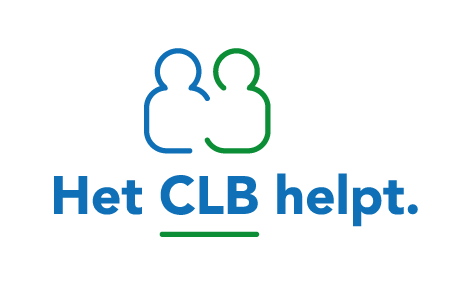 De noden in een leerlingenpopulatie en de noden in de zorg/het zorgbeleid signaleren (op basis van relevante cijfergegevens)
	bvb aantal GC/IAC/OV4-verslagen

Doel = versterken van de brede basiszorg
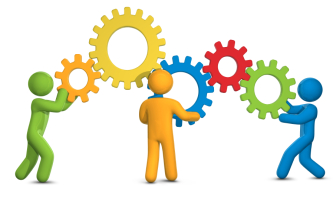 Door iemand van het schoolnabije team
[Speaker Notes: Geeft een mogelijkheid om samen (CLB en LSC) SAMEN signalen te geven aan de school om het olievlekprincipe van de LS te versterken

Samen de school erop te appeleren én er voor te zorgen dat de school de regie hiervoor opneemt

Decreet leerlingenbegeleiding:
Indien het centrum noden vaststelt in de leerlingenpopulatie of een probleem of onregelmatigheid vaststelt in het beleid op de leerlingenbegeleiding, brengt het centrum de school hiervan op de hoogte (art. 2)
Ter versterking van de brede basiszorg van de school zet het centrum de kernactiviteit signaalfunctie in (art. 5)
Leerlingen en ouders kunnen zich niet verzetten tegen het inzetten van de signaalfunctie (art. 9)

Het CLB heeft een signaalfunctie naar het beleid op leerlingenbegeleiding van de school.
Het inzetten van de signaalfunctie beperkt zich tot de fase van de brede basiszorg.
De signaalfunctie wordt ingezet om de school en het handelen van het lerarenteam te versterken.
De problemen of onregelmatigheden in het beleid op leerlingenbegeleiding of de noden in de leerlingenpopulatie die het CLB signaleert, zijn van die aard dat het aangewezen is dat de school die remedieert en haar beleid op leerlingenbegeleiding bijstuurt zodat hierop ook preventief ingezet kan worden (bv door samen te werken met PBD of een andere externe organisatie)
Het CLB beschikt over relevante cijfergegevens (bv vanuit Lars of via de overheid) om de school zicht te geven op specifieke kenmerken en noden van de leerlingenpopulatie in de school. (beeldvorming)

Vbn veel aanmeldingen rond pesten; of veel definitieve uitsluitingen; …]
Fase 1: Onthaal en vraagverheldering
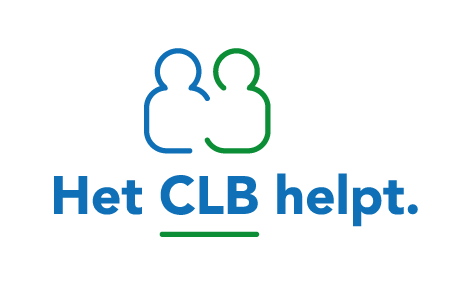 Alle nieuwe vragen onthalen en actief beluisteren
In overleg met school (cel/zorgoverleg) of rechtstreeks in overleg met ouders en/of leerling
De vragen voldoende helder krijgen: om te bekijken welke kernactiviteit we best toepassen
We kijken BREED naar de leerling
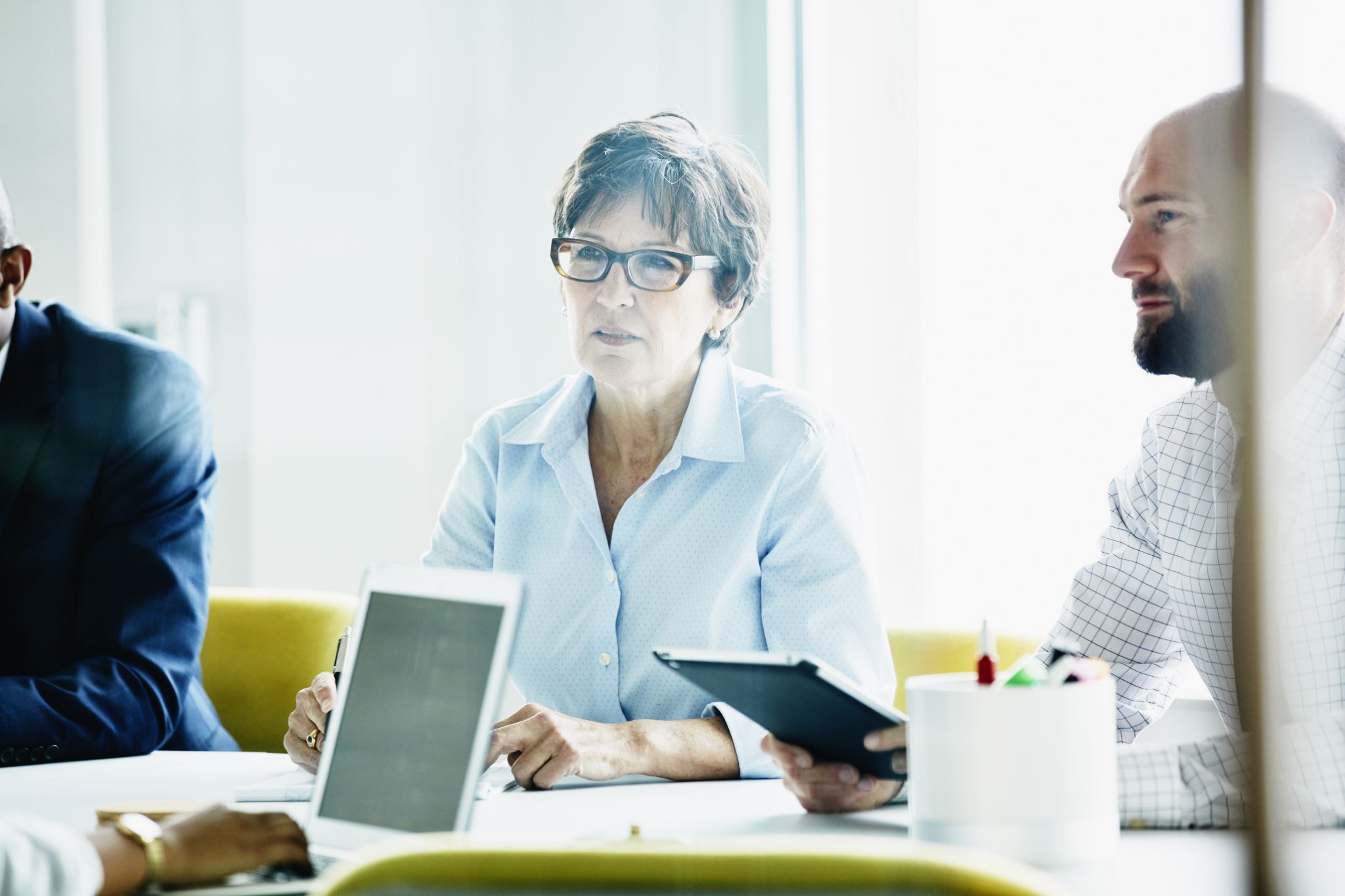 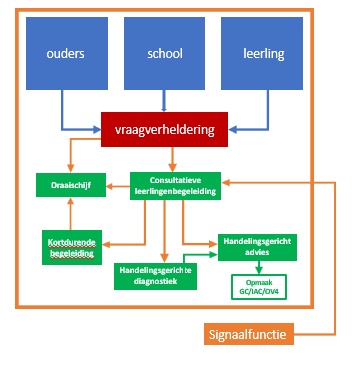 Fase 1: Consultatieve leerlingbegeleiding
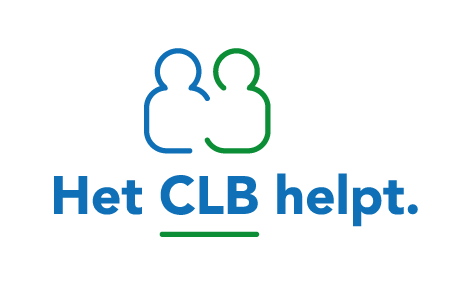 een ‘indirecte’ begeleidingsmethode waar CLB 	met de schoolomgeving aan de	slag gaat
doelmatig en planmatig ondersteunen bij analyse en aanpak van individuele leerlingen of groepen van leerlingen
zoeken wat er in de schoolomgeving nog kan aangepast worden om ll verder te helpen
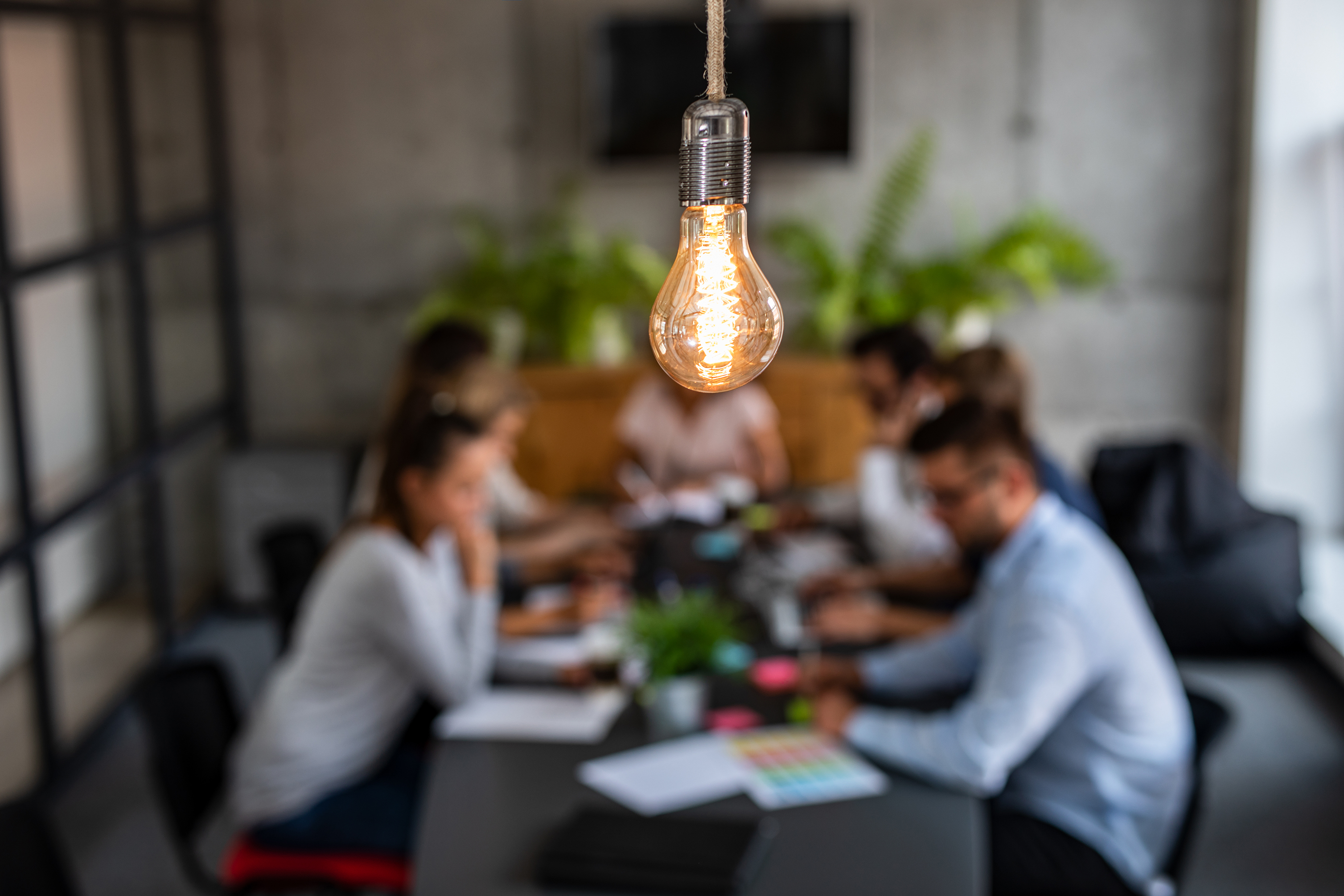 [Speaker Notes: toestemming leerling/ouders is niet nodig - CLB noteert nog niets – school wel

Op vraag van leerkrachten, zorgco’s, leerlingenbegeleiding (bv tijdens de cel) of op voorstel van het CLB zelf

Binnen fase van de verhoogde zorg

De leerling is niet formeel aangemeld bij het CLB  de school moet hiervoor geen toestemming vragen aan leerling/ouders. Casus wordt in principe anoniem gebracht.

Het CLB mag dan ook niet registreren in zijn digitaal dossier
= puur mee nadenken op dat moment over wat de school kan doen voor een leerling, groep van leerlingen (olievlekprincipe)

Doel  versterking van het schoolteam door expertise binnen te brengen bij problemen van individuele leerlingen of groepen van leerlingen; het advies is gericht op een planmatige en systematische aanpak van individuele lerenden met specifieke onderwijs‐ en opvoedingsbehoeften of van lerenden met gelijkaardige zorgbehoeften. Op die manier versterkt het CLB de leraren en de leerlingenbegeleiders in het plannen, uitvoeren en evalueren van passende maatregelen voor alle betrokkenen.

Het schoolteam versterken op de 4 begeleidingsdomeinen, maar geen schoolondersteuning op beleidsmatig niveau. (deden we vroeger wel)

Vb een aantal laatstejaars lopen vast in hun studiekeuze en we bekijken welke stappen de school nog kan zetten.


Als we onze kernactiviteit ‘consultatieve leerlingenbegeleiding’ inzetten, gaat het om een ‘indirecte’ begeleidingsmethode waarbij we niet rechtstreeks met de leerling werken, maar met de schoolomgeving van de leerling.
We beschouwen de leerkracht/het leerkrachtenteam daar als belangrijke partner.
We gaan jullie (= leerkrachten, zorgverantwoordelijken en directies) dan doelgericht en planmatig ondersteunen bij de analyse en de aanpak van individuele leerlingen of groepen van leerlingen met specifieke onderwijs- en opvoedingsbehoeften.
We gebruiken hiervoor een oplossingsgerichte benadering, waar de focus niet zozeer ligt bij het binnenbrengen van ‘de oplossing’ vanuit expertise, dan wel op de open dialoog van verbindende communicatie en het samen (onder)zoeken van wat ons een stap vooruit brengt.
We gaan steeds op zoek naar de minst ingrijpende hulp voor de leerling.
Op die manier versterken we de leraren en de leerlingenbegeleiders in het plannen, uitvoeren en evalueren van passende maatregelen voor alle betrokkenen.
Consultatieve leerlingenbegeleiding zal er dus meestal komen op jullie vraag, maar kan ook op voorstel van het CLB zelf bij (terugkerende) problemen met individuele leerlingen en/of groepen van leerlingen waar gelijke noden naar voren komen.
 
Consultatieve leerlingbegeleiding kan worden ingezet zonder dat een leerling formeel aangemeld is bij het CLB.




 Sterkere focus op de consultatieve functie (en signaalfunctie),
preventie, proactief, versterken schoolteam i.f.v. verhoogde zorg]
Fase 1: Ronde tafel
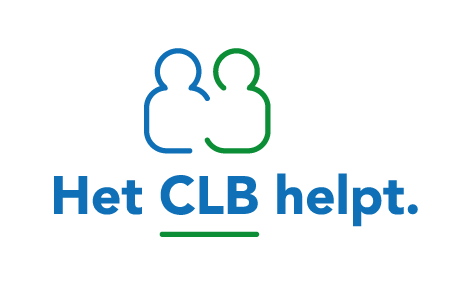 Consultatieve leerlingbegeleiding blijkt niet voldoende, de zorgen rond deze leerling blijven

School heeft reeds traject met leerling en ouders gelopen

=> we zullen een ronde tafel organiseren om te bekijken welke informatie we hebben en hoe we hiermee verder zullen gaan
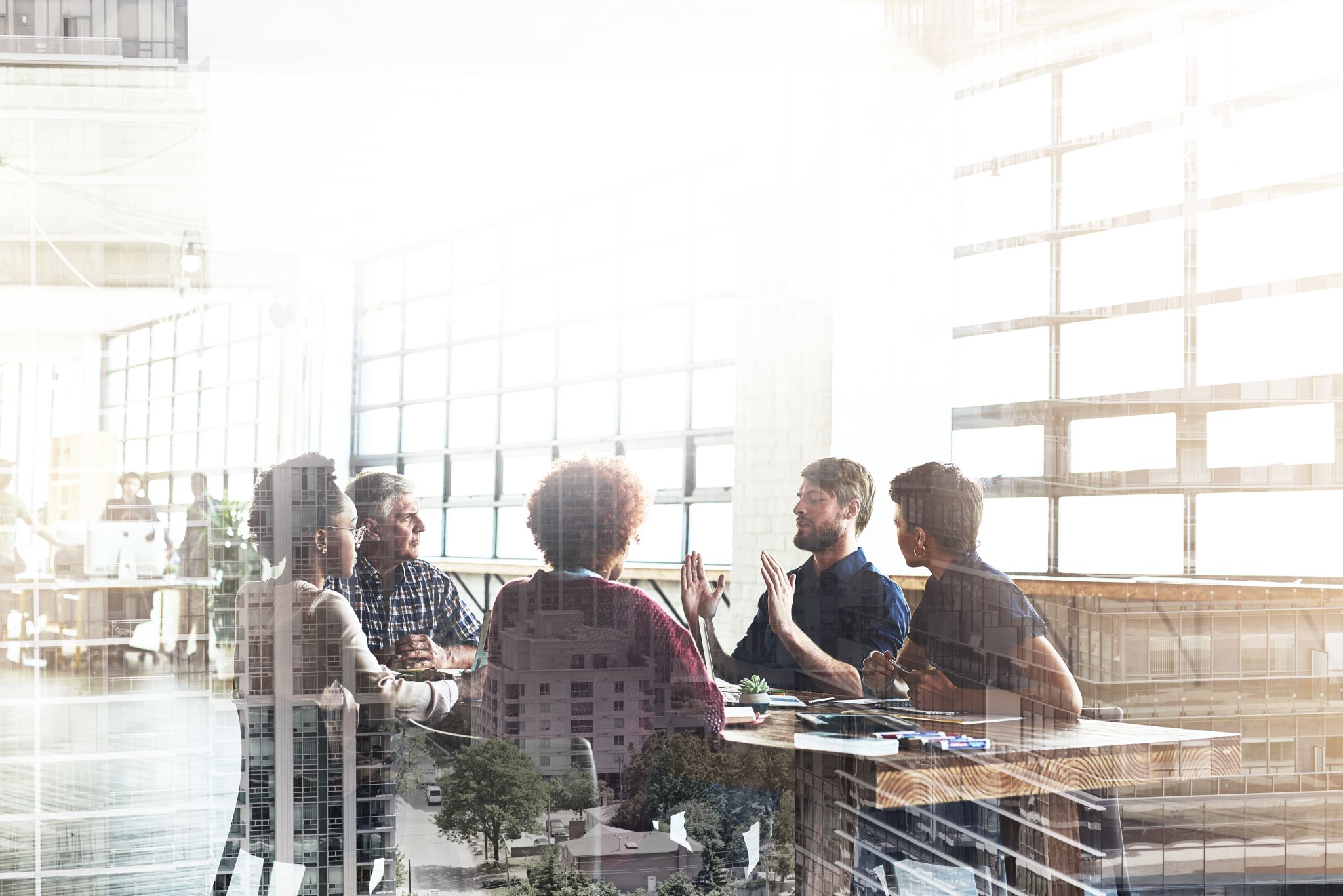 Maatregelen fase 0 en 1 verder ondersteunen
Voorwaarden zijn voldaan
Draaischijffunctie
Alle info is beschikbaar
HGA: Handelingsgericht advies
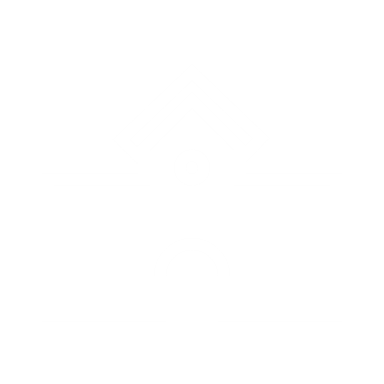 Opstart Leersteun
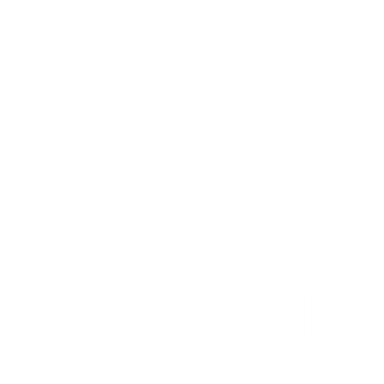 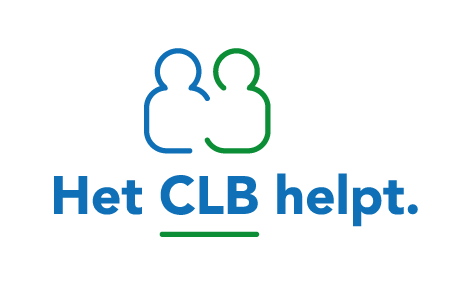 Kortdurende begeleiding
Teambeslissing
HGD-traject: Handelingsgerichte diagnostiek
[Speaker Notes: "Alle voorwaarden zijn voldaan en we beschikken over voldoende informatie" --> opmaak GC-verslag via een HG-Advies.
"Alle voorwaarden zijn niet voldaan, we beschikken niet over voldoende informatie" --> HGD-traject starten!!
Wat kan de conclusie zijn van de ronde tafel? Alle opties eerst oplijsten, en dan kijken of leersteun aan de orde is. 
Team CLB als focus ook meenemen in het schema.]
Handelingsgericht advies i.k.v. leersteunPRINCIPES om HG(D)-advies kwaliteitsvol in te zetten
Voorwaarden opstart leersteun
Handelingsgericht advies i.k.v. leersteunVoorwaarden voor het GC-verslag
[Speaker Notes: Opgelet! De]
Handelingsgericht advies i.k.v. leersteunVoorwaarden voor het OV4 of IAC-verslag
[Speaker Notes: We willen ons focussen op het PROCES ipv op een PRODUCT (=verslag zelf)

Het gaat hier steeds om een participatieprobleem: het gaat om een beperking in het deelnemen aan

Leervraag = binnen de schoolse context

Als 1 of een aantal van deze voorwaarden niet voldaan zijn, moet bekeken worden welke kernactiviteit hiervoor moet worden ingezet

Als de onderwijsnoden verder nood hebben aan uitklaring zal er een HGD-traject worden opgestart (zie verder) - mits toestemming van ouders/leerling 

Wanneer volstaat een HGA en wanneer is een HGD-traject nodig?
Voldoende beeldvorming op huidig functioneren in de context en hoe de betrokkenen er nu naar kijken (overzicht)
Voldoende zicht op beïnvloedende en veranderbare factoren (inzicht)
Doelen/noden voldoende duidelijk en geen bijkomende vragen die opduiken
Perspectief van leerling en ouders op leersteun meenemen
Perspectief van de school op leersteun meenemen (leervraag expliciteren)
Collegiale consultatie binnen CLB in functie van besluitvorming.]
Ronde tafel
ONDERWIJS- EN OPVOEDINGSBEHOEFTEN VAN DE LEERLING
Concreet geformuleerd ifv aanvraag leersteun gekoppeld aan schoolse context, GC en onderwijsloopbaanperspectief
Waar heeft de leerling nood aan? (bv. materialen, instructies, feedback, relatie leerkracht, ... zie Prodia)
Welke sterktes kunnen we inzetten? (bij de leerling, bij de school, bij ouders/opvoedingsverantwoordelijken)
Welke doelen wil men bereiken met het inzetten van leersteun, ook ifv het onderwijsloopbaanperspectief?
Is er nood aan andere schoolexterne hulp?
Andere wensen en verwachtingen (bv ouders al of niet betrokken)
ONDERSTEUNINGSBEHOEFTEN VAN LEERKRACHT/SCHOOLTEAM
Waar heeft de leerkracht/het schoolteam nood aan (bv. bij het pedagogisch of didactisch handelen, ...) 
Welke deskundigheid hebben we nodig ifv noden leerling (één type of combinatie)? 
Wat is ons perspectief: welke wensen en verwachtingen hebben we van leersteun?
Leervraag
Hulpvragen vs leervragen
[Speaker Notes: De rode draad binnen het leersteuntraject is de leervraag.

Het is de vraag die de leraar zich stelt. Het is iets waar hij wil in evolueren. Dit staat tegenover het werken met een hulpvraag. In een hulpvraag zit meer de boodschap “Ik kan het niet, ik heb hulp nodig” en eventueel zelfs een vraag naar “Neem het van mij over”. Werken aan een leervraag gaat gepaard met langetermijndenken.
Een goede leervraag vertrekt vanuit jezelf, verwijst naar een wens tot verandering en  is voldoende concreet geformuleerd]
Hulpvragen vs leervragen
Waarom een hulpvraag?		Waarom een leervraag?
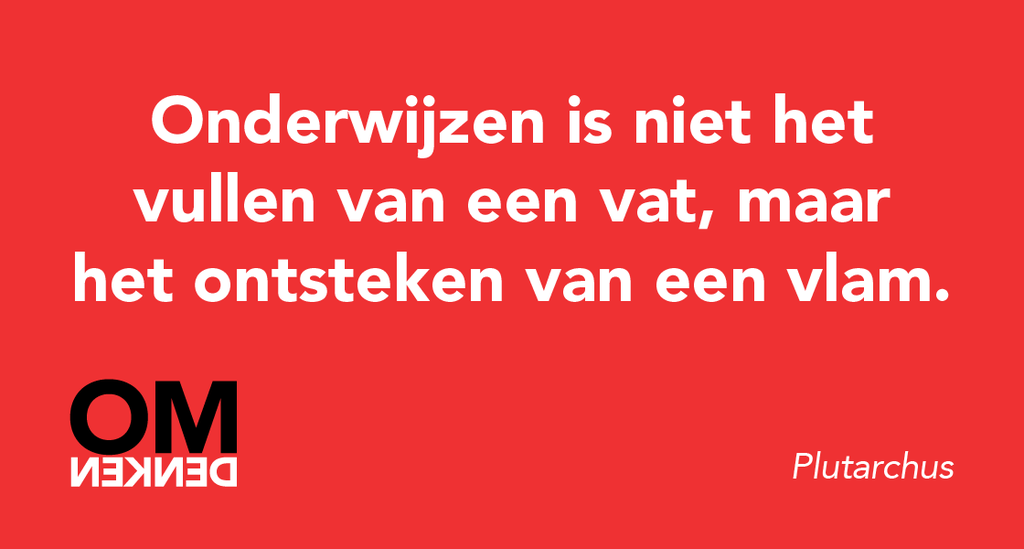 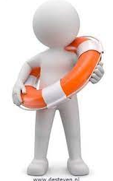 Voorbeelden
[Speaker Notes: De rode draad binnen het leersteuntraject is de leervraag.

Het is de vraag die de leraar zich stelt. Het is iets waar hij wil in evolueren. Dit staat tegenover het werken met een hulpvraag. In een hulpvraag zit meer de boodschap “Ik kan het niet, ik heb hulp nodig” en eventueel zelfs een vraag naar “Neem het van mij over”. Werken aan een leervraag gaat gepaard met langetermijndenken.
Een goede leervraag vertrekt vanuit jezelf, verwijst naar een wens tot verandering en  is voldoende concreet geformuleerd]
Inhoud GC-verslag
PRINCIPES GC-verslag
[Speaker Notes: Kirsten:
Leerling wordt niet vernoemd in de wettekst maar als een leerling niet akkoord gaat (12+) zullen we in principe enkel leerkrachtgerichte leersteun aanvragen]
INHOUD GC-verslag
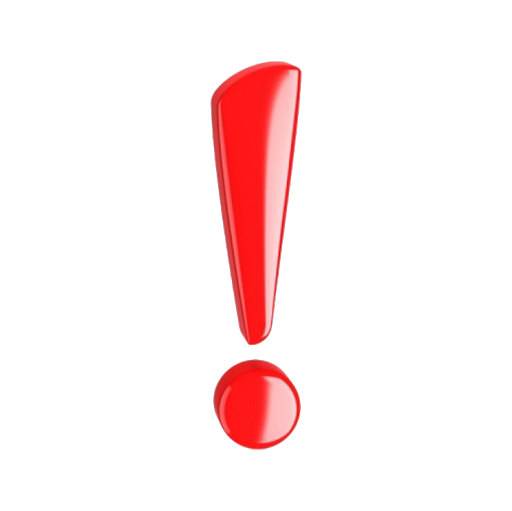 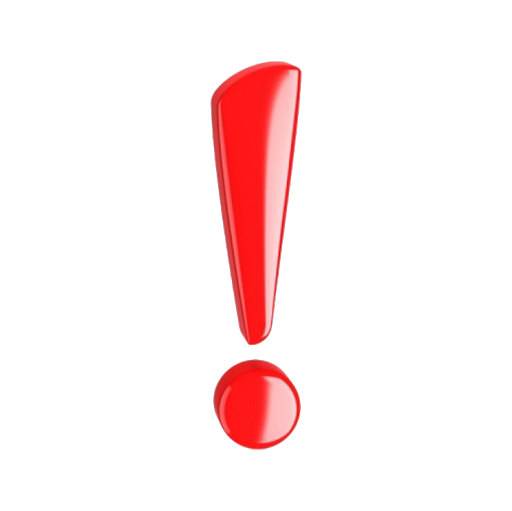 [Speaker Notes: Leerling wordt niet vernoemd in de wettekst maar ook als een leerling niet akkoord gaat (12+) zullen we in principe enkel leerkrachtgerichte leersteun aanvragen

Hier duiden dat je enkel verder ingaat op laatste 2 punten van de inhoud van het GC-verslag]
INHOUD GC-verslag
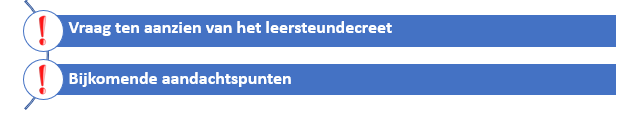 CONCLUSIE: VANUIT ONDERWIJS- EN OPVOEDINGSBEHOEFTEN VAN DE LEERLING
De O&O behoeften:
die SAMEN werden geformuleerd
die RELEVANT zijn in kader van de vraag naar leersteun
die gerelateerd zijn aan de schoolse context
worden vertaald in concrete aanpassingen en zijn geïnspireerd op Prodia (leerling heeft nood aan: instructies die, materialen die….)
Sterktes van de leerling/de school/de ouders waarop ingezet kan worden
de leerlinggerichte doelstellingen die de leerling, zijn ouders/opvoedingsverantwoordelijken, de school  willen bereiken door het inzetten van leersteun.
het onderwijsloopbaanperspectief
Eventuele wensen en verwachtingen van ouders en leerlingen t.a.v. de leersteun
Eventuele schoolexterne ondersteuning
[Speaker Notes: NIET MEER: de reeds effectieve aanpassingen die al worden toegepast (LSC kan dit opvragen bij de school)

Regelgeving verwacht dat uit het GC-verslag blijkt dat leersteun, in  combinatie met compenserende of dispenserende maatregelen, nodig en voldoende geacht wordt om de leerling  het gemeenschappelijk curriculum te laten volgen.]
INHOUD GC-verslag
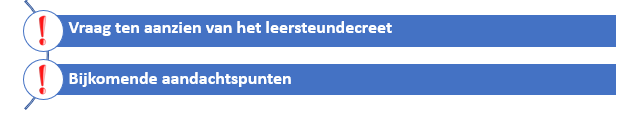 CONCLUSIE: VANUIT ONDERSTEUNINGSBEHOEFTEN VAN DE SCHOOL (LERAAR/LERAREN en SCHOOLTEAM) (in het geval dat ouders niet akkoord gaan zal de focus EXTRA op deze rubriek liggen)

De LEERVRAAG die de school stelt aan het LSC en welke ondersteuningsbehoeften ze daarbij hebben (geïnspireerd op Prodia).
Welke DESKUNDIGHEID ze nodig hebben
Het PERSPECTIEF dat de leraar/het schoolteam heeft op de leersteun en de wensen/verwachtingen die ze hebben
[Speaker Notes: Regelgeving verwacht dat uit het GC-verslag blijkt dat leersteun, in  combinatie met compenserende of dispenserende maatregelen, nodig en voldoende geacht wordt om de leerling  het gemeenschappelijk curriculum te laten volgen.]
INHOUD GC-verslag
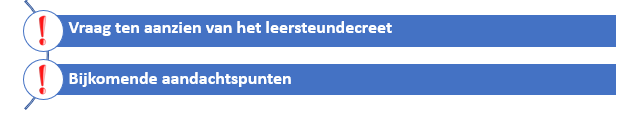 Dit is geen verplichte rubriek.
Als er relevante aandachtspunten zijn die het CLB-team mee wil geven, kunnen die  hier worden toegevoegd, zoals bijvoorbeeld de nood aan deskundigheid vanuit verschillende types.
[Speaker Notes: Regelgeving verwacht dat uit het GC-verslag blijkt dat leersteun, in  combinatie met compenserende of dispenserende maatregelen, nodig en voldoende geacht wordt om de leerling  het gemeenschappelijk curriculum te laten volgen.]
KWALITEITSCHECK CLB voor een GC-verslag
Hebben we de leerling centraal gezet?
Hebben we breed naar de leerling gekeken?
Hebben we alle mogelijkheden voor hulp bekeken en gekozen voor de minst ingrijpende hulp?
Zijn aan alle voorwaarden voldaan?
Heeft iedereen zijn wensen/verwachtingen duidelijk kunnen maken?
[Speaker Notes: Kirsten??]
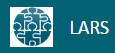 HGA: Handelingsgericht diagnostisch advies
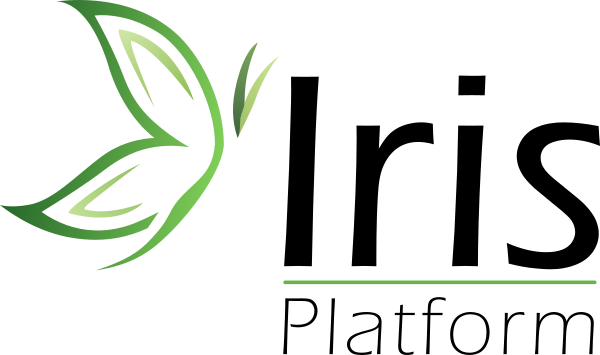 GC-IAC-OV4
VERSLAG
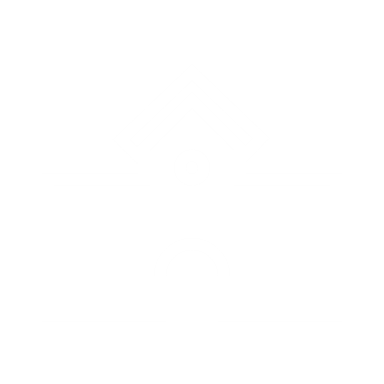 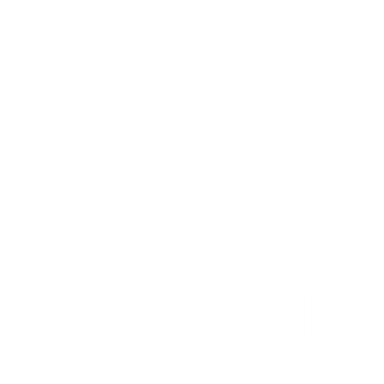 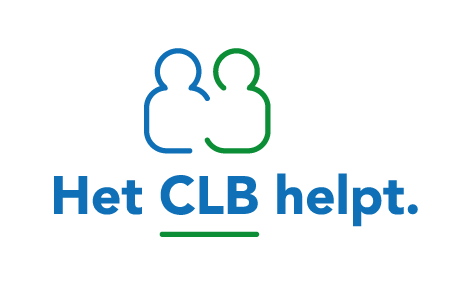 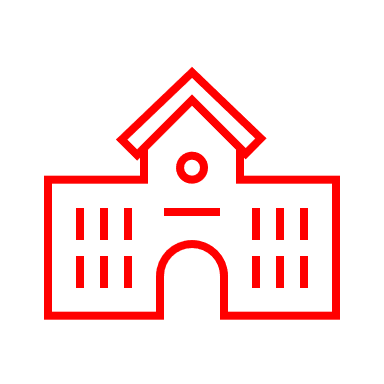 de O&O-behoeften van de leerling
de O-behoeften van de leerkracht/het schoolteam
de leervraag
Opstart Leersteun
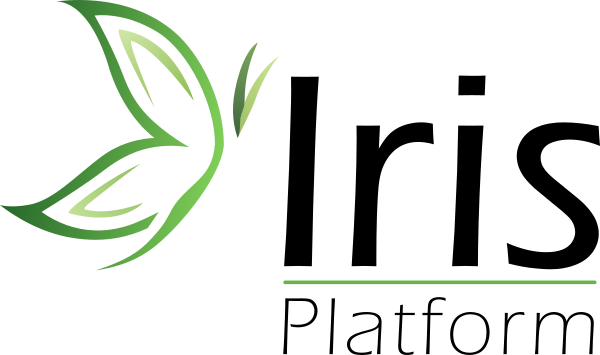 [Speaker Notes: "Alle voorwaarden zijn voldaan en we beschikken over voldoende informatie" --> opmaak GC-verslag via een HG-Advies.
"Alle voorwaarden zijn niet voldaan, we beschikken niet over voldoende informatie" --> HGD-traject starten!!
Wat kan de conclusie zijn van de ronde tafel? Alle opties eerst oplijsten, en dan kijken of leersteun aan de orde is. 
Team CLB als focus ook meenemen in het schema. 


IRIS = Dit platform versterkt de samenwerking tussen scholen, CLB's en leersteuncentra voor leerlingen met specifieke ondersteuningsbehoeften
Doel = leerlingenpaspoort met verbinding naar alle betrokken partijen
CLB heeft geen toegang toe
Ook op diplon geen toegang]
Rol van het CLB na opstart leersteun
CLB aanwezig bij de LS-vergadering?
Bij opstart- en afrondingsfase afstemmen of aanwezigheid CLB een meerwaarde is
Bij vragen rond de onderwijsloopbaan:
overgang van basis naar SO
veranderen van studierichting
Wanneer wordt vastgesteld dat er eventueel een wijziging of opheffing van het verslag nodig is:
wijziging type
omzetting GC/IAC/OV4
Als externe partners betrokken moeten worden (draaischijffunctie)
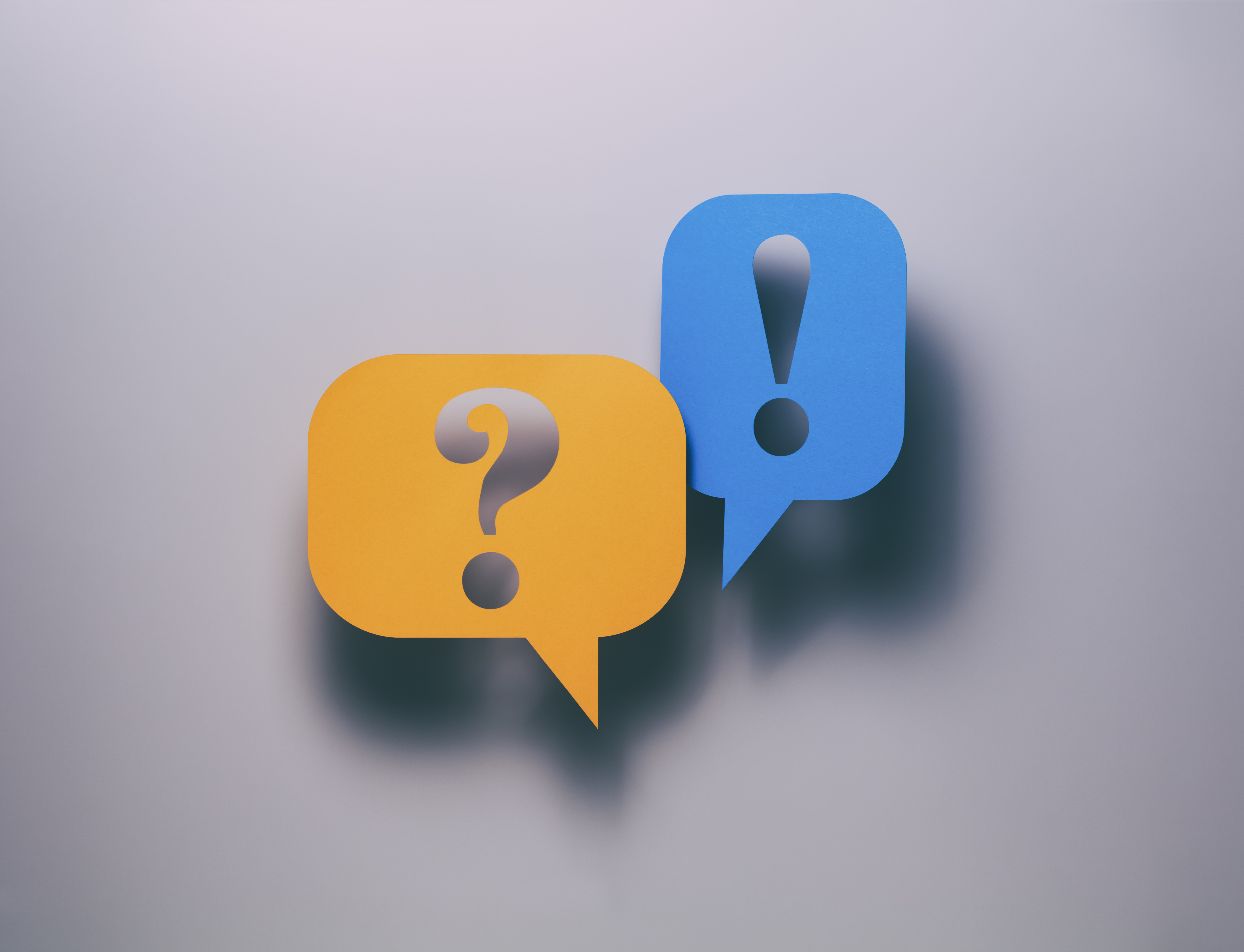